CS2910Week 9, Class 2
Today
Network Security – Focus on Encryption
Week 9, Monday
Quiz: Potential topics
TCP window size & header format
Public/private key encryption
Sharing symmetric keys
Applying a stream cipher
Known-plaintext attack
Unicode, UTF-8 encoding, and quoted-printable
May include some questions requiring you to interpret or create raw data
SE-2811
Slide design: Dr. Mark L. Hornick
Content: Dr. Hornick
Errors: Dr. Yoder
1
WWII Encryption:The Enigma Machine
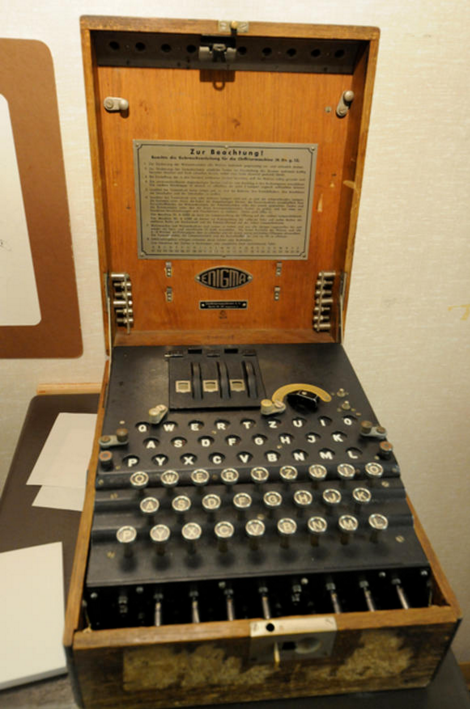 A story of a known-plaintext attack


http://www.cnet.com/pictures/breaking-the-nazis-enigma-codes-at-bletchley-park-photos/2/
SE-2811
Dr.Yoder
2
WWII Encryption:The Enigma and the Bomb
Mavis Batey
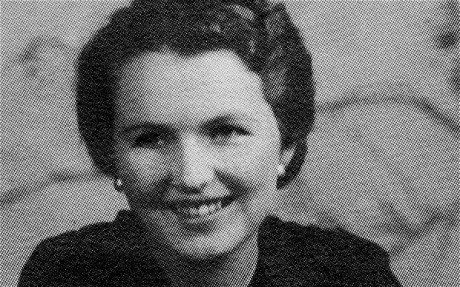 SE-2811
Dr.Yoder
3
Video Questions
SE-2811
Dr.Yoder
4
Video Questions
SE-2811
Dr.Yoder
5
Video Questions
SE-2811
Dr.Yoder
6
Video Questions
SE-2811
Dr.Yoder
7
Video Questions
SE-2811
Dr.Yoder
8
Themes
Standard Algorithms
What are they?
How do they work?
Why not make your own?
Session Keys
How to share keys?
Why use if public/private keys are needed anyway?
Why regenerate for every session?
Detecting Forgery / Man-in-the middle
9
Standard Block Cipher Algorithms
DES, Triple DES (Data Encryption Standard)
NSA
AES (Advanced Encryption Standard)
NIST, but note NSA involvement in other algorithms published by NIST
Blowfish
Not standard. Self-published algorithm
Why not write your own? (Because …)
SE-2811
Dr.Yoder
10
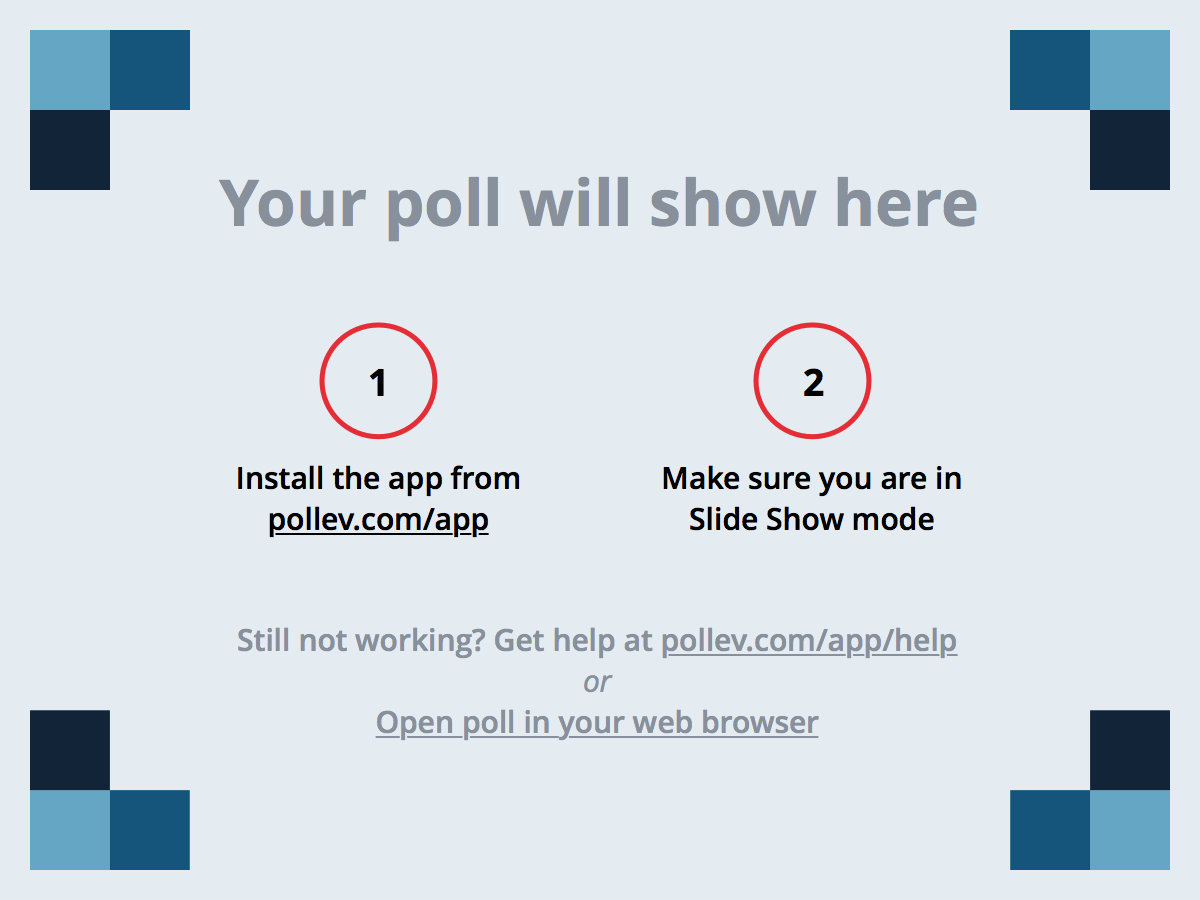 SE-2811
Dr. Josiah Yoder
11
[Speaker Notes: Muddiest Point]